U.A.E
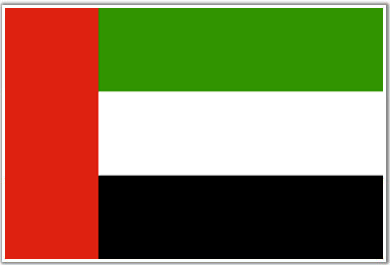 SHARJAH
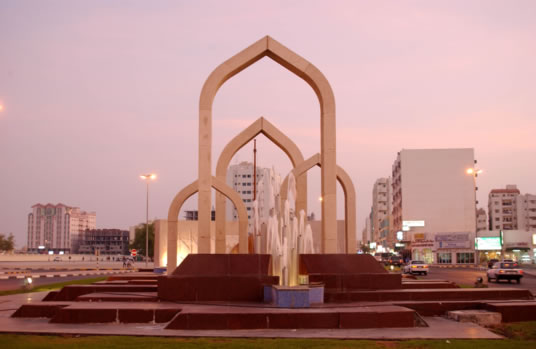 AJMAN
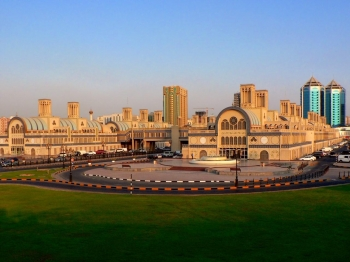 ABU DHABI
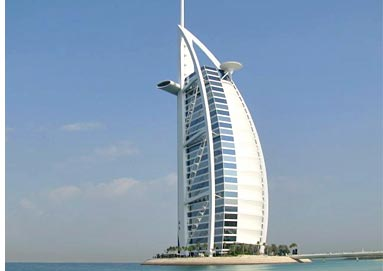 Dubai
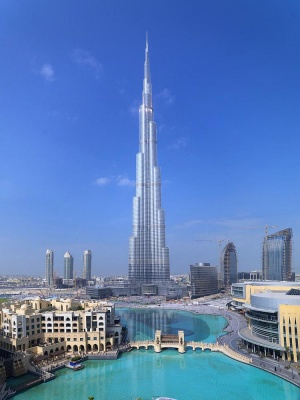 MADE: ABDULLAH HAMDY
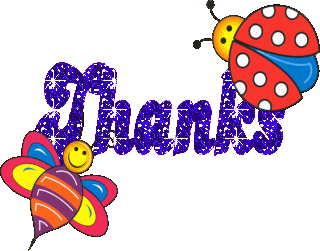